Poduzetništvo i lokalni / regionalni razvojGrad Hvar, 10. listopada 2014.mr. sc. Zrinka Gregov, v. pred.certificirani učitelj/trener poduzetništva
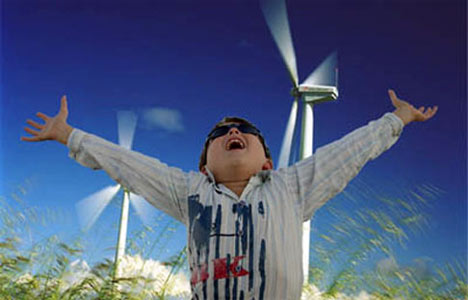 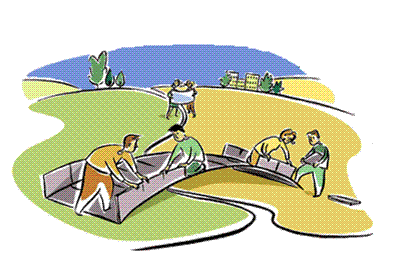 1
1. UVOD
70-tih godina zbog naftne krize i nepravovremenog prilagođavanja  tržištu mnoga poduzeća otpuštaju ljude
Velika nezapolsenost i izdvajanja na socijalne programe
Osmišljavanje atraktivnih politika zapošljavanja i samozapošljavanja => „Ako gladnome daš ribu nahranio si ga za jedan dan. Ako mu daš udicu i naučiš ga loviti ribu, nahranio si njega i njegovu obitelj, a možda i druge, za cijeli život”
80-tih godina KRIZA DRŽAVE BLAGOSTANJA zbog fiskalne krize, tehnološkog napretka i globalne konkurencije => novi pogled na ulogu države u poticanju gospodarskog razvoja = >
=> NOVA PARADIGMA DRŽAVE
2
2. NOVA PARADIGMA (obrazac) DRŽAVE
Djelovanje na 3 područja:

1. STVARANJE GOSPODARSKOG RASTA – poticanje sinteze znanja i poduzetništva, poticanje tehnološkog razvoja i promjena gospodarske strukture

2. UKLJUČIVANJE SIROMAŠNIH U PROCESE RASTA - socijalni programi koji potiču na proaktivnost, investiranje u osposobljavanje, poticanje razvojnog procesa i u siromašnim zajednicama koje bi zaobišao razvoj po isključivo tržišnoj logici

3. NOVA DIOBA MOĆI I ODGOVORNOSTI ZA RAZVOJ POJEDINIH REGIJA – država oblikuje opće razvojne uvjete, a regionalne i lokalne vlasti su odgovorne za njihovo iskorištavanje i povezivanje s drugim partnerima
3
3. MODEL POTICANJA RAZVOJA DRŽAVE             POTICANJEM RAZVOJA PODUZETNIŠTVA
Ovaj proces možemo zamsiliti kao SPIRALU:
Vlada daje inicijativu i poticaj
Povećava se poslovna aktivnost gospodarstva
Povećava se broj zaposlenih
Povećava se kup,ovna moć potrošača
Veći obujam kupovine => rastu poslovne aktivnosti na povišenoj razini
Veći priljev poreza => povrat uloženog + novi poticaji
Nova radna mjesta => manji pritisak na socijalu
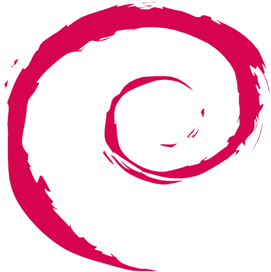 4
5
6
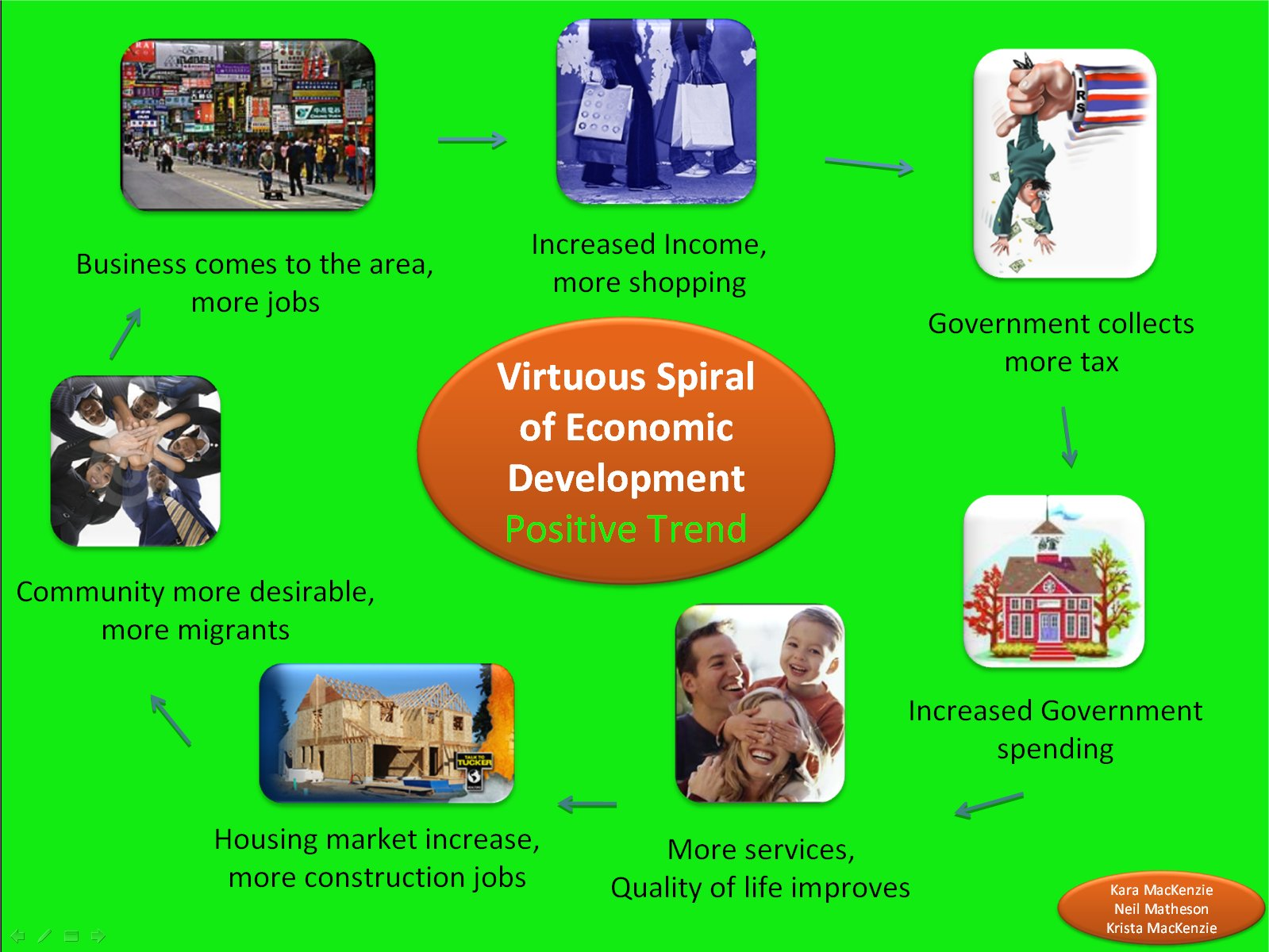 7
4. KONCEPCIJA POLITIKE          REGIONALNOG RAZVOJA
CILJ regionalnog razvoja je stvaranje i maksimalno podizanje konkurentnosti svake regije, a ne ujednačavanje svih regija (‘fond za nerazvijene’)

KONKURENTNOST  je sposobnost postizanja tržišnog uspjeha

KOMPARATIVNA PREDNOST 
položaj jedne regije u odnosu na drugu regiju
usporedba raspoloživih prirodnih resursa i položaja
(Npr. Istra <vs.> Slavonija)

KONKURENTSKA PREDNOST 
sposobnosti poduzeća, institucija i pojedinaca koji djeluju u regiji da od tih prirodnih resursa i položaja stvore konkurentne proizvode i usluge
      + sinergija između različitih proizvodnji i usluga
     (Npr. Međimurje <vs.> Hrvatsko Zagorje)
8
Dva pristupa regionalnom razvoju
1. CENTRALNO iniciran pristup
     (“odozgo prema dolje”) 

Centralna distribucija investicija u javnu infrastrukturu 
Prostorne diferencijacije olakšica za privatne aktivnosti
Prostorne alokacije nacionaliziranih aktivnosti
2. LOKALNO iniciran pristup 
    (“odozdo prema gore”)

Naglašava ulogu lokalnih vlasti  («samo-pomoć»)
Javno-privatna partnerstva, 
Efikasnije korištenje lokalnih resursa 
Stvaranje «novih» resursa (znanje, nove tehnologije, inovacije, umrežavanje i sl.)
9
Politika regionalnog razvoja
Treba počivati na:
konceptu razvoja “odozdo” koji se dopunjava razvojem “odozgo”
DECENTRALIZACIJI (odlučivanje o razvoju, poticanje razvoja, koordiniranje i vrednovanje prepušteno nižim razinama) 
primjeni PRINCIPA SUBSIDIJARNOSTI (državna razina preuzima samo one funkcije koje ne mogu obaviti niže jedinice)
jačanju konkurentskih prednosti
horizontalnim poticajima razvoju (ravnomjerno podržavanje svih sektora)
poimanje regije kao gospodarske, socijalno-kulturne i političke zajednice
suradnji privatnog i javnog sektora
10
5. LOKALNA RAZVOJNA KOALICIJA
POLITIKA – vlast i uprava
OBRAZOVANJE
- znanost i 
udruge građana
GOSPODARSTVO
- i s njim povezane 
institucije
11
Uloga lokalne samouprave u razvojnom procesu
1. Izrada i usvajanje razvojnih planova i projekata koji se temelje na privatnom poduzetništvu
2. Promidžba -  animacija i poticanje lokalnih potencijala, stvaranje lokalnog  "branda" 
3. Komunalna infrastruktura (lokalne ceste, vodovod, plin ......)
4. Prostorni i urbanistički planovi koji prate razvojnu strategiju 
5. Gospodarska infrastruktura na načelima javnog-privatnog partnerstva (preradbeni i skladišni kapaciteti…)
6. Lobiranje za poticaje - Vlade, EU, te u županiji (koliko može)
7. Podizanje razine kulture života – kako bi se privukli i vanjski ulagači
12
Suradnja na relaciji „lokalna – regionalna – državna uprava”
1. Razvoj podržavajuće infrastrukture:
      gospodarska, tehnološka i obrazovna

2. Razvoj ključnih faktora regionalne     
     konkurentnosti

3. Financiranje regionalnog i lokalnog razvoja

4. Posebnim razvojnim programima 
    (EU fondovi, otoci, područja od posebne  
      državne skrbi itd.)
13
6. MJERE ZA RAZVOJ KLJUČNIH FAKTORA REGIONALNE KONKURENTNOSTI
Odgoj i obrazovanje za poduzetništvo na svim razinama LLL  (formalno, neformalno i informalno)
Promicanje kulture rada i stvaranje poduzetničkog mentaliteta 
Obučavanje, prekvalificiranje i strukovno osposobljavanje lokalnog stanovništva
Razvoj specijalističkih programa i obučavanje menadžera i poduzetnika
Institucijska potpora poduzetnicima i poduzećima
     (poduzetnički centri, inkubatori, tehnološki parkovi, poslovne zone …)
Osposobljavanje nositelja gospodarske razvojne politike 
      (razvojne agencije, uredi za gospodarstvo…)
Izobrazba županijske administracije i službenika u tijelima/institucijama koji su u službi poduzetnicima …
14
15
RADIONICA
1. Kako vidite svoj grad Hvar za 10 godina?

2. Kako vidite poduzetnike sa svojim obrtima,  
    malim i srednjim poduzećima?
16
3. Što bi trebalo učiniti da se ta vizija ostvari?
a) Osobna razina – što mogu učiniti 		    sami poduzetnici? 

	b) Komore i udruženja?

	c) Grad, općina, otok Hvar?

	d) Županija Splitsko-dalmatinska?

	e) Državna vlast?
17
Zahvaljujem na povjerenju i suradnji!
18